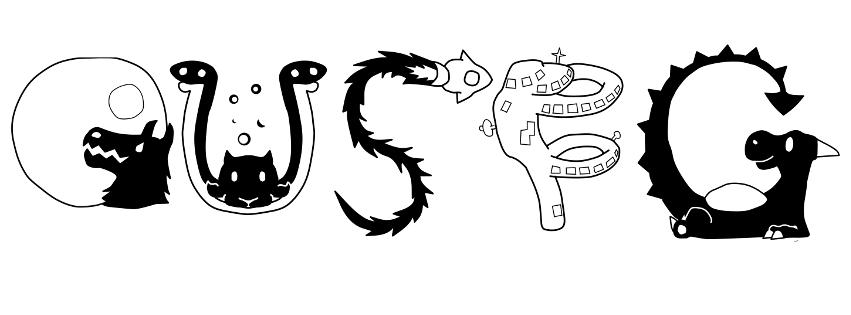 Oxford University SpeculativeFiction Group
Science fiction, fantasy and more…
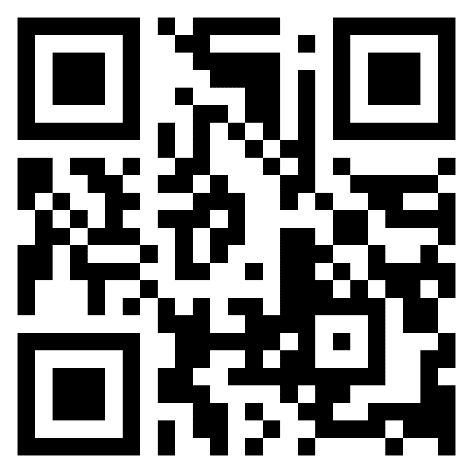 OUSFGDiscord
community